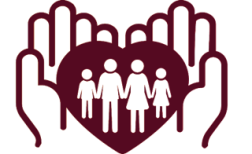 Уважаемые жители Иркутского района!Вы можете записаться на прием к врачу c помощью QR кода. Вы сразу переходитена портал пациента https://portal38.is-mis.ru
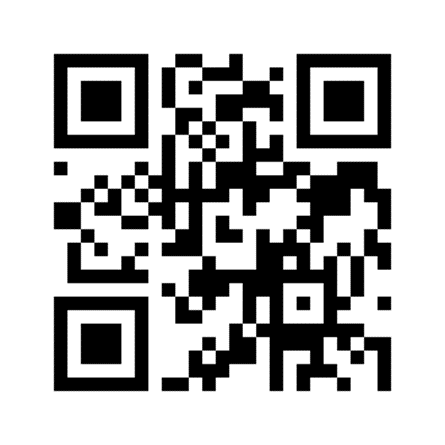 Прочитать QR-код с помощью мобильного устройства очень просто:
Откройте на своем устройстве сканер QR-кодов 
Наведите камеру на QR-код – он должен распознаваться под любым углом.
Расшифрованная информация (страница портала portal38.is-mis.ru ) мгновенно появится на экране.
Если Вы не смогли записаться, необходимо обратиться в регистратуру лично для актуализации данных (полис, снилс, ФИО), либо записаться на прем к врачу по телефонам:
                          Единого Колл-центра 546-176, регистратуры
.
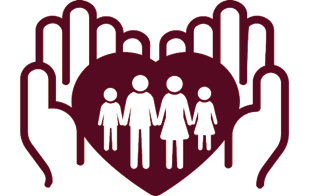 Алгоритм записи
 на прием к врачу на портале portal38.is-mis.ru
1 ШАГ – «кликните» эмблему запись на прием к врачу
3 ШАГ – проверьте свои данные
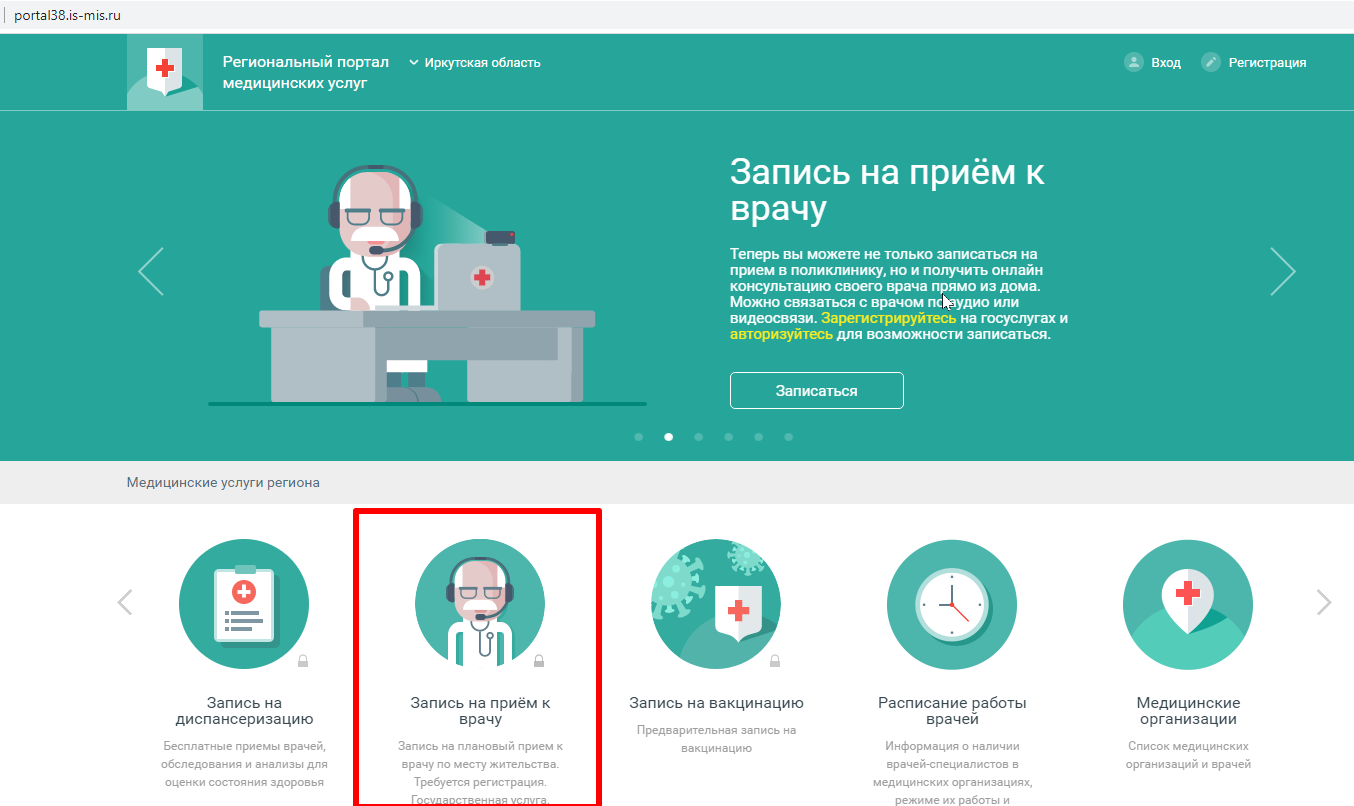 4 ШАГ – «кликните» на эмблему записаться к врачу
5 ШАГ- откройте вкладку «специалисты» и выберите нужного. Свободные для записи ячейки отображаются зеленым цветом.
2 ШАГ – введите логин и пароль от Вашего личного кабинета Государственных услуг
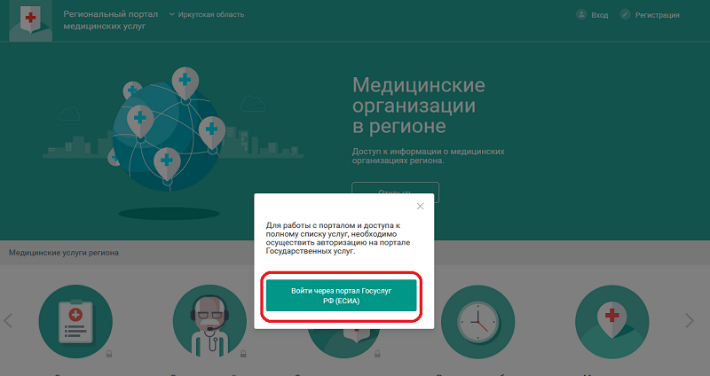 У многих, к сожалению, не перенеслось прикрепление к поликлинике. В этом случае необходимо подойти в регистратуру с паспортом/свидетельством о рождении, СНИЛС и полисом.
Алгоритм записи на прием к врачу-педиатру  на портале portal3 8.is-mis.ru
1 ШАГ – «кликните» на эмблему вход
4 ШАГ – «кликните» на эмблему Добавить картотеку
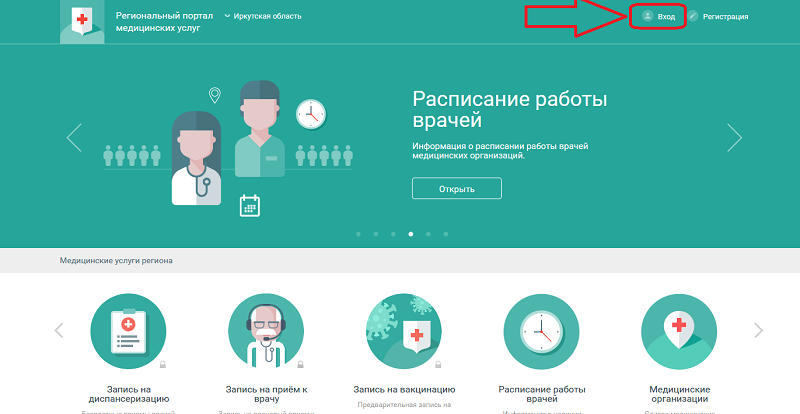 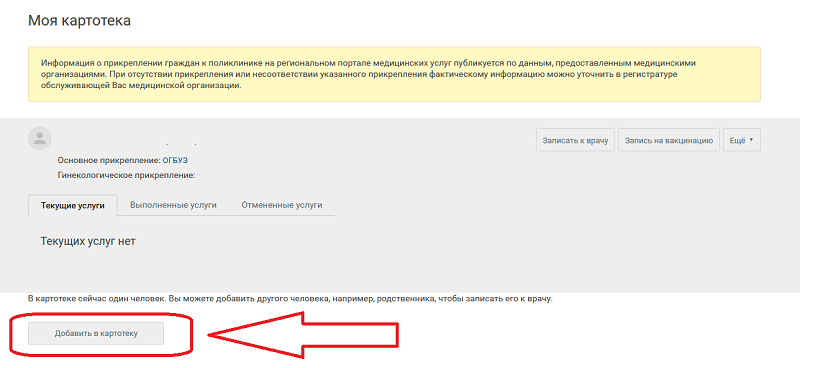 2 ШАГ – введите логин и пароль от Вашего личного кабинета Государственных услуг
5 ШАГ – заполните полностью данные на своего ребенка (
6 ШАГ – «кликните» на эмблему записаться к врачу
3 ШАГ – «кликните» на эмблему моя картотека
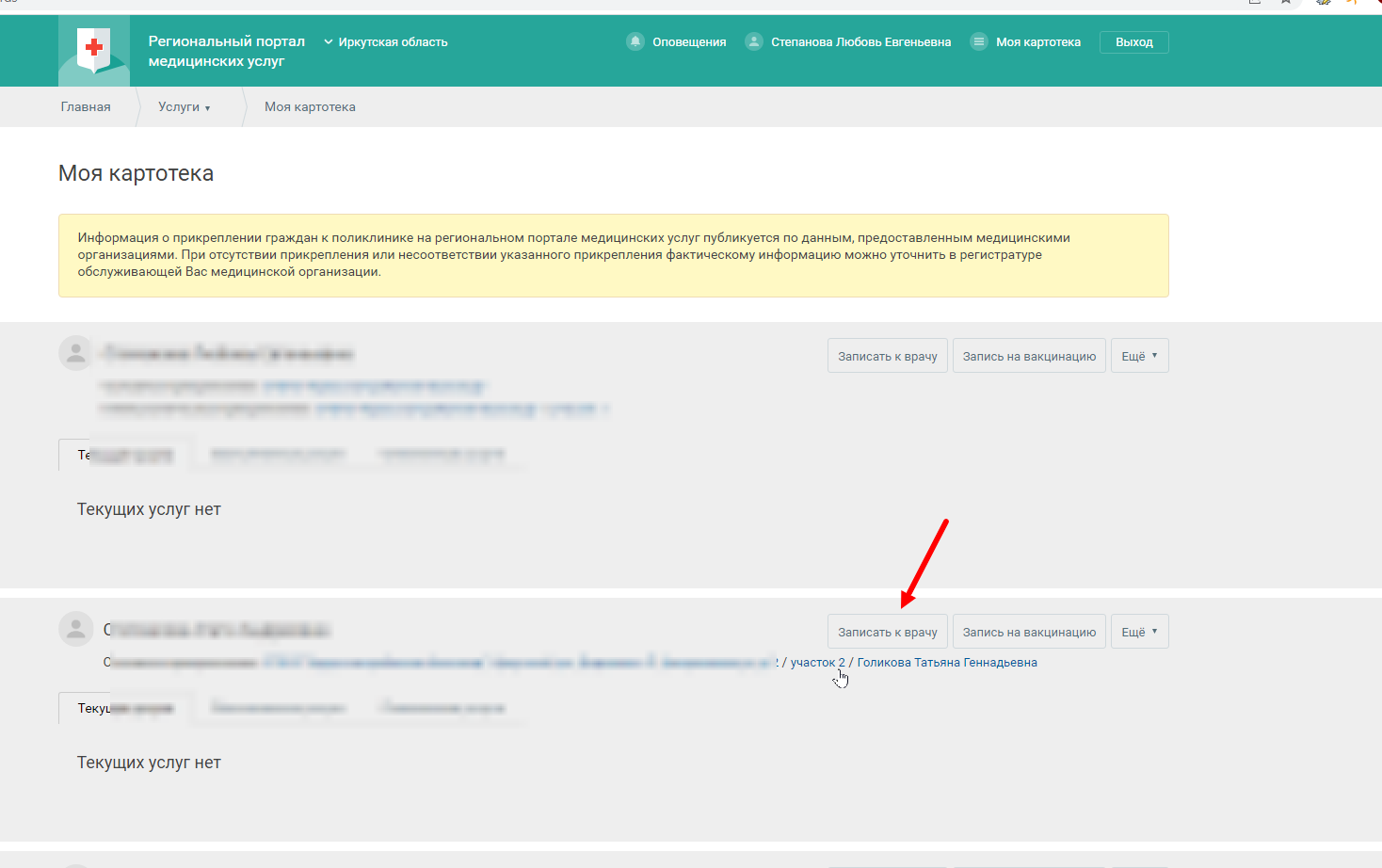 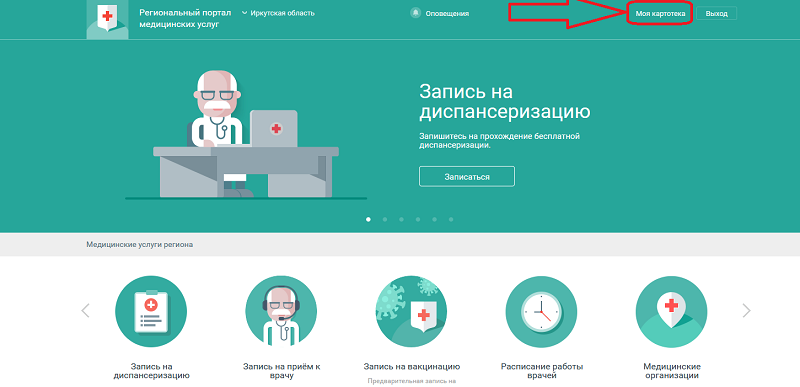 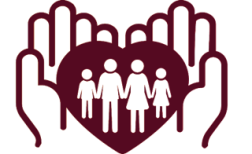 Уважаемые жители Иркутского района!Если у Вас возникли трудности при обращении вподразделения Иркутской районной больницы, Вы можете:
Обратится к заведующему структурного подразделения.
Позвонить по телефону горячей линии Иркутской районной больницы 8 904 113 63 27   
Записаться на прием к главному врачу А.Н. Даниловой по телефону:             приемная 699 886
5. Оставить обращение в Telegram канале Иркутской районной больницы и наши сотрудники с Вами свяжутся.
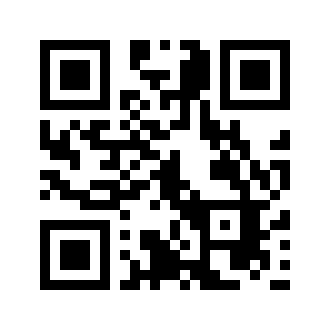 https://t.me/irbraion
.